WORLDWIDE MAP
Your great subtitle in this line
Photography
Lorem ipsum dolor sit amet, consectetur adipiscing elit. Integer pulvinar
Web Design
Lorem ipsum dolor sit amet, consectetur adipiscing elit. Integer pulvinar
Investments
Lorem ipsum dolor sit amet, consectetur adipiscing elit. Integer pulvinar
Graphic Design
Multimedia
Lorem ipsum dolor sit amet, consectetur adipiscing elit. Integer pulvinar
Lorem ipsum dolor sit amet, consectetur adipiscing elit. Integer
Infographics
You can add and edit some infographics to your presentation to show your data in a visual way.
Choose your favourite infographic and insert it in your presentation using Ctrl C + Ctrl V or Cmd C + Cmd V in Mac.
Select one of the parts and ungroup it by right-clicking and choosing “Ungroup”. 
Change the color by clicking on the paint bucket. 
Then resize the element by clicking and dragging one of the square-shaped points of its bounding box (the cursor should look like a double-headed arrow). Remember to hold Shift while dragging to keep the proportions.
Group the elements again by selecting them, right-clicking and choosing “Group”.
Repeat the steps above with the other parts and when you’re done editing, copy the end result and paste it into your presentation.
Remember to choose the “Keep source formatting” option so that it keeps the design. For more info, please visit greatppt.com.
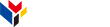 www.greatppt.com
Free Templates and Themes
Create beautiful presentations in minutes